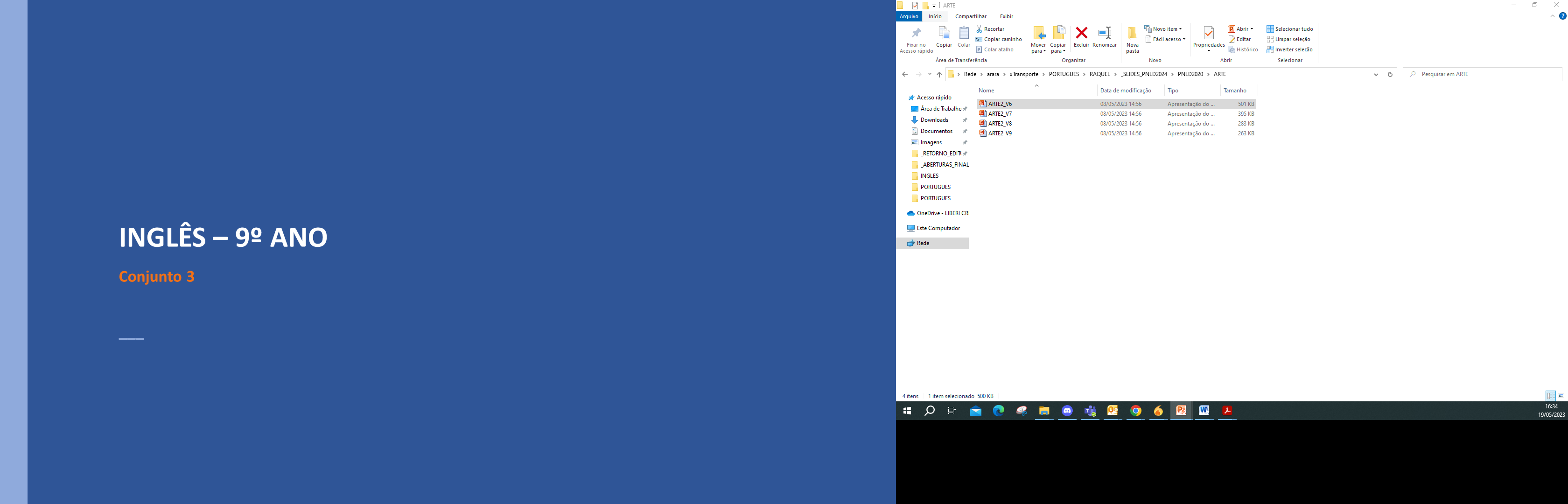 LÍNGUA INGLESA – 9º ANO									 Conjunto 3
Unidade 4
2
LÍNGUA INGLESA – 9º ANO									 Conjunto 3
Anúncio de propaganda
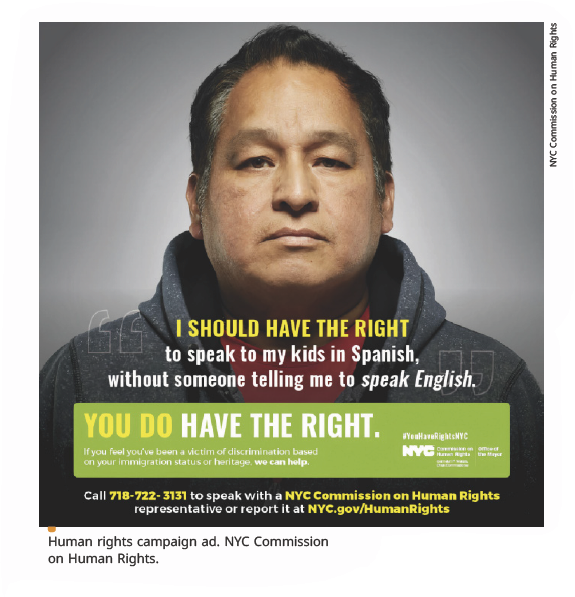 O anúncio de propaganda visa divulgar uma ideia, uma causa, para conscientizar o público. Nele, geralmente há uma imagem atraente, um slogan destacado por letras maiores e cores, o logotipo da organização responsável pelo anúncio e, em alguns casos, informações para contato com essa organização.
3
LÍNGUA INGLESA – 9º ANO									 Conjunto 3
Direitos e responsabilidades
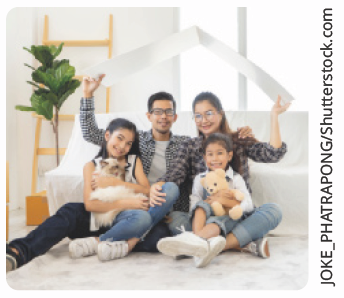 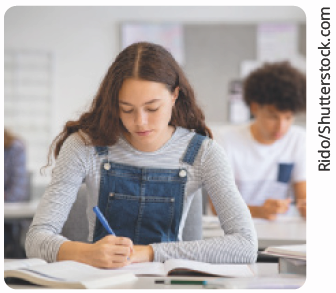 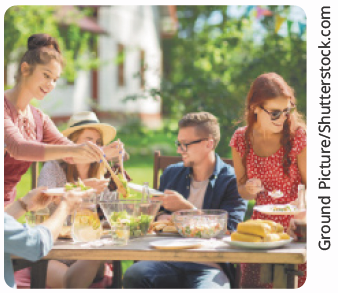 to live in a safe place
to attend school
to eat well
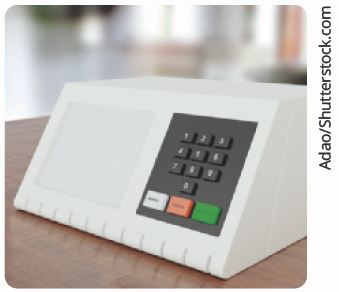 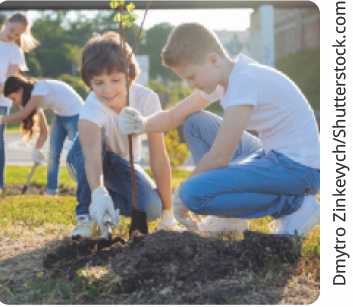 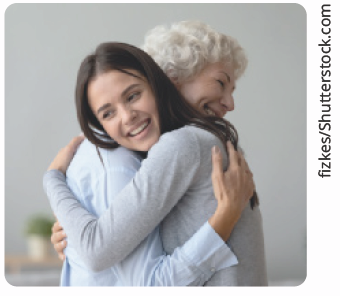 to vote in elections
to respect the environment
to show respect 
and love for others
4
LÍNGUA INGLESA – 9º ANO									 Conjunto 3
Direitos e responsabilidades
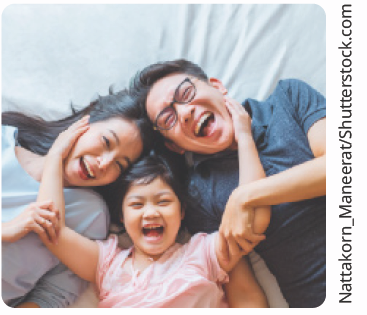 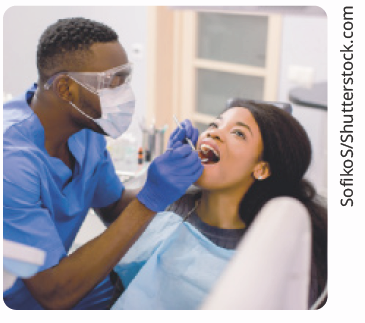 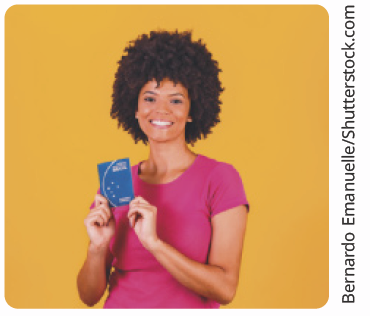 to be raised by a family
to have a name and 
a nationality
to have health care
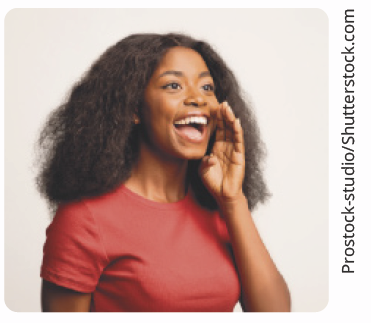 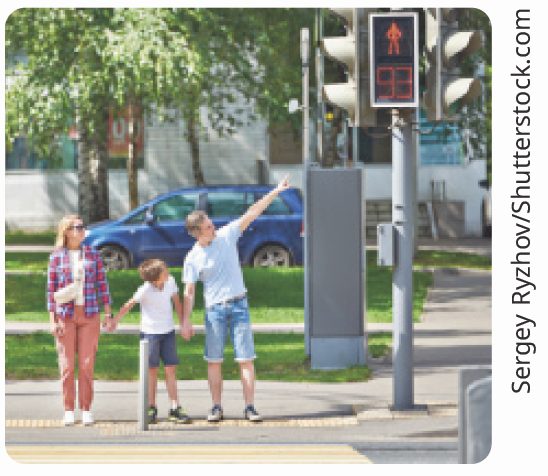 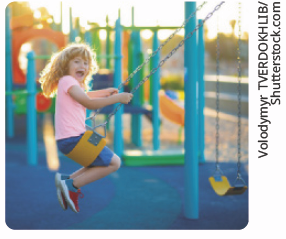 to play and have access 
to leisure facilities
to voice opinions
to obey the law
5
LÍNGUA INGLESA – 9º ANO									 Conjunto 3
As formas negativas don’t have to e doesn’t have to são usadas para expressar algo não necessário.

I don’t have to wake up early on Sundays. 

My little sister doesn’t have to clean her bedroom.
Have to, must
Usamos have to seguido de um verbo na forma base para falar sobre uma responsabilidade ou necessidade. 
Com a terceira pessoa do singular (he, she, it) usamos a forma has to.
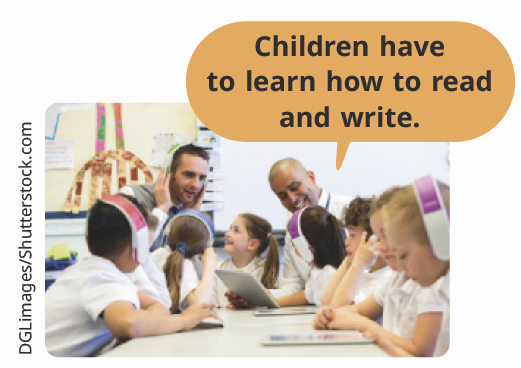 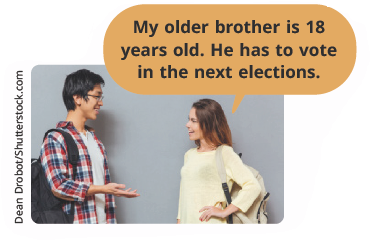 6
LÍNGUA INGLESA – 9º ANO									 Conjunto 3
Have to, must
Usamos o verbo modal must seguido de um verbo em sua forma base para expressar uma obrigação.
A forma negativa mustn’t é usada para expressar uma proibição.
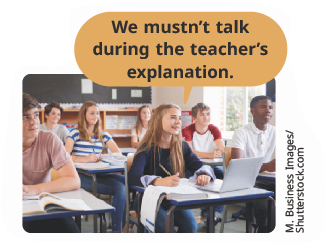 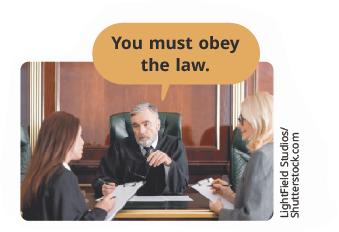 7